جامعة محمد خيضر - بسكرةكلية العلوم الاقتصادية والتجارية وعلوم التسيير
المحاضرة الأولى : 

مقام المعرفة العلمية، النماذج الابستمولوجية،
 الطرق والمقاربات والمناهج
د. دبلة فاتح
لطلبة السنة الثانية ماستر، GRH; GSO; Entrp
2020-2021
الفكرة سراج العقل 
فإذا ذهبت فلا إضاءة له من حكم أبي عطاء السكندري
2
هناك مشكلة المصطلحات :
 

المعرفة، البحث العلمي
 و إشكالية تحديد مفهوم المعرفة
دور الابستومولوجيا و فلسفة العلوم 
 
تعريف Fortin 1996
تعريف Seaman 1987
3
إذا كيف يمكن للمعرفة أن تنشأ ؟ عن طريق الفهم ؟ التفسير ؟ أو البناء ؟ و ما هي طبيعتها ؟ هل هي موضوعية أم لا "ذاتية" ؟ علمية أم غير علمية ؟ قابلة للتحقق والاختبار أم لا ؟ قابلة للفهم؟ ملائمة؟  كاشفة للواقع الملاحظ من طرف الباحث؟...الخ.
4
« Rien n’est aussi dangereux 
que la certitude d’avoir raison »

Jacob, François, 
Epistémologue,  Prix Nobel de Médecine.

« Le jeu des possibles, essai sur la diversité du vivant » 
Fayard, Paris 1981, p 12.
5
الابستومولوجيا هي علم العلم
 تهتم بدراسة آلية عمل العلم 
 »مفتاح شرعية العلوم « 

و هي تعرض ثلاثة أسئلة جوهرية :
من أين تأتي المعارف العلمية؟
كيف نثبت صحتها ”شرعيتها“؟
ما هو مجالها ”مقامها“؟
6
العلم بين الذاتية والموضوعية.       « L’objectivité est la qualité de ce qui donne une représentation fidèle de l’objet  » Qualité de ce qui est exempt de partialité et de préjugés Dictionnaire : Le Petit Robert 1995, p 1502.
7
بالاعتماد على 4 خصائص،
 استطاع *Burrell et Morgan 
وضع الأسس الضرورية لتأهيل علم ما هي:
* Audet, M et Larouche, V « Paradigmes, écoles de pensée et théories en relations industrielles », Relations industrielles, Vol, 43,N°1, 1988, p 4.
8
Objectivisme
موضوعية
Subjectivisme
ذاتية
Réalisme
واقعية
Nominalisme 
Artificielاسمي صوري
Ontologie
الوجودية
4
Epistémologieالمعرفة
Positivisme
وضعي/وصفي
Anti- Positivisme
ضد الوضعي
الطبيعة الإنسانية
Nature humaine
Déterminisme
اختزالية /حتمية
Volontarisme
إرادية  / اختيارية
Nomothétique
كمية/موضوعية
Idéographique
كيفية/ذاتية
Méthodologie 
المنهجية
9
Les  vraies richesses sont les méthodes.  F. Nietzsche.
10
ما هو Le paradigme ؟
حسب تعريف [Kuhn, 1983, in Thiétart, p14] هذه  النماذج "Paradigmes" تمثل الكثير من النماذج، المخططات العقلية أو الإطارات المرجعية التي يمكن للباحثين في علوم المنظمة أن يندرجوا فيها..الخ. انطلاقا من هذه النماذج تولد مدارس فكرية و نظريات متنوعة.
11
النموذج الوضعي- الوصفي
«الواقعي  »
Le paradigme Positiviste
12
المعرفة هي وصف للواقع ، الهدف هو محاولة الفهم والشرح أو الوصف.
هناك مسلمة عدم قابلية التغيير بين السلوك ومعناه  Objet/Sujet

حيادية التحليل كأحد شروط إنتاج العلم الموضوعي. 
الفرضيات في هذا النموذج تكون واقعية (مطلقة) وكذلك محددة Déterministe 
سبق(أولوية) المعطيات الكمية والسببية المادية. عن طريق الاعتماد على 
       مسارات كمية Démarche quantitatives  

  .6قيمة المعرفة العلمية تتحدد بمدى قابليتها للتحقق، التأكد وكذلك الرفض أو الدحض (حسب مبدأ Karl Popper) ، بالإضافة لإمكانية التوقع prédictibilité كمعيار لعلمية العلم .scientificité
13
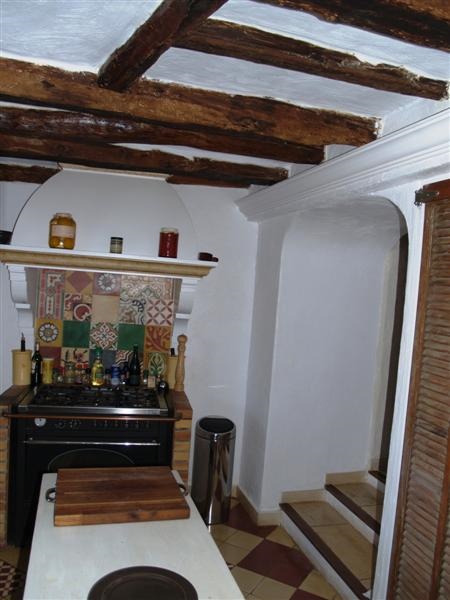 النموذج التفسيري
Kuhn, 1983
Le paradigme Interprétativiste
14
فهم الواقع يتم عن طريق التفسيرات التي يقدمها الفاعلون فيه،  

عملية (إنتاج) المعرفة تمر إذا عبر فهم المعنى الذي يقدمه الأفراد للواقع،

فرضياته إذا نسبية (سببية مقصودة).

أسبقية المعطيات الكيفية. 

يعتمد على الذاتية كطريقة للدخول للتنظير العلمي.

هناك مسلمة postulat قابلية التغيير variabilité الظرفي للعلاقة بين السلوكيات والمعاني  أي وجود تبعية و ارتباط بين الباحث والظاهرة المدروسة .sujet/objet
15
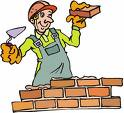 النموذج البنائي 
Many ways
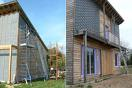 Le paradigme Constructiviste
16
« La construction d’un construit »
 
البنائية الجذرية تتكلم عن اختراع الواقع. Invention 
المعرفة تتشكل بتداخل الباحث (sujet) مع موضوع البحث ((objet لأن العالم مشكل من عناصر شخصية، اجتماعية، ثقافية...الخ. والمعرفة تنتج من هذا التعقيد عن طريق المعاني المعطاة للواقع. 
المعرفة هنا نسبية و ليست مطلقة.
الفرضية تكون عمديه (قصديه) والمعرفة المتحصل عليها تكون ذاتية وظرفية.
 سيطرة البحث بالطرق الكيفية.
17
18
(المصدر (بتصرف): Thiétart, pp 14-15.)
الجدول رقم 02: فرضيات (ضمنية وكامنة) Sous jacentes لطبيعة المعرفة المنتجة :
19
أنماط التفكير المستخدمة حسب كل نموذج : النموذج الوضعي- الوصفي :
المنطق الاستنتاجي  (البر هاني)  و المقاربة الافتراضية- الاستنتاجيةLogique  déductive  et  approche  Hypothético-déductive.  
الاستنتاج إذا هو وسيلة للإثبات (البرهان، التبرير)* Un moyen de démonstration  
إذا كانت الفرضيات صحيحة فالنتائج كذلك 
 
الاستنتاج الرسمي : La déduction formelle       
الاستنتاج البنائي  :La déduction constructive
*Grawitz 1996,  in Thiétart, R.A et Coll., Op.cit, p 59.
20
النموذجين البنائي/ التفسيري: المنطق الاستقرائي (غير البرهاني) و المقاربة التفسيرية  أو الابعادية                                inductive  et  approche Holistico- inductive (Abductive) Logique              	 تعتمد على الاستقراء الذي ينتقل (عكس الاستنتاج) من الخاص إلى العامالإبعاد L’Abduction    - يساعد الجزء من الاستقراء الذي يعتمد على استدلال منطقي على إيجاد تفسير أو فهم من أجل أن يصبح قانونا أو قاعدة لا بد أن تختبر.- في إطار البحث الإبعادي، بناء المعرفة يتم بالاعتماد على طرق خارجة عن المنطق بحيث يلجأ الباحث لأن يستخدم مثلا القياس Analogie أو الاستعارة Métaphore  ... من أجل الفهم أو التفسير، (إنتاج المعرفة عن طريق المقارنات و تقديم تفسيرات لظاهرة ما).
21
الإستنتاج و الإستقراء: تنافر أم توافق وتكامل
22
D’après Pierce in Albert David,  p03
23
– الاستنتــاج:  (ABC)الذهاب من العام إلى الخاص  يعتبر منطق

– الاستقــراء:  (BCA)الذهاب من الخاص إلى العام  يعتبر غير منطق

-الإبعـــاد:(ACB) يتمثل في إعداد ملاحظة تجريبية تربط قاعدة عامة بالنتيجة، يعني أنها تسمح بإيجاد النتيجة إذا كانت القاعدة العامة صحيحة.
24
مثال عن عملية التفكيرالابعادي:
إذا كان المطر يتساقط فالطريق مبتلة (قاعدة)
الطريق مبتلة (نتيجة)
إذا فالمطر يتساقط (حالة)
مثلا :
-  إذا عرفنا أن شاحنة رش المياه مرت وقد تكون الأرض مبتلة بسببها،
  وإذا عرفنا كذلك أن الشاحنة تمر فقط بعد الزوال، 
يجب إذا إعادة صياغة السؤال:
- إذا كانت السماء تمطر والأرض مبتلة (قاعدة عامة)
- إذا مرت الشاحنة فالأرض مبتلة 
- الشاحنة لا تمر إلا زوالا
- نحن في الصباح والماء الموجود على الأرض مصدره ليس الشاحنة
- إذا فهي تمطر(النتيجة)
25
– (الاستنتــاج) يسمح بإعطاء نتائج  "C " 

– (الاستقــراء) يسمح بإعطاء قواعد عامة  "A" 

  (الإبعـــاد) يقترح فرضيات  "B"


و كما يشرح ذلك [Carantini, p 90] يقول: كل المعرفة تبدأ بهذا التسلسل: فرضيات تقود إلى ملاحظات مؤطرة بفرضيات، هذه الملاحظات تؤدي لصياغة فرضيات جديدة أو تعديل الفرضيات الأولى وبالتالي إلى ملاحظات جديدة وهكذا إلى النهاية (عملية تكرارية).
26
إذا كان النموذج الوضعي- الوصفي الاستنتاجي يعتمد على طرق كمية للتحليل  بينما النموذجين الآخرين (التفسيري و البنائي) الاستقرائيين يعتمدان على طرق كيفية للتحليل، فإلى أي مدى يمكن التوفيق بينهما ؟
27
قوانين ونظريات عامة
منطق استنتاجي
منطق استقرائي
تصورات ، فرضيات، نماذج، نظريات))
مسار تفسيري إبعادي
مسار افتراضي استنتاجي
أحداث معدة عن طريق الملاحظة
شرح / توقع
أنماط التفكير والمعرفة العلمية Thiétart, p 63
28
Si je diffère de toi, 
loin de te léser
 je t’augmente.
Proverbe.
29
تعليق على النماذج الثلاث وضعي- وصفي، تفسيري و بنائي :
Scherer 199801: من الضروري اختيار نموذج واحد والالتزام به (حسب هذه النظرة فالنماذج المتوفرة شاسعة جدا ولا يمكن مزجها أو التوفيق بينها ولا يجب أن يتم التحاور بينهم. 

حسب Kuhn 198302: فان التفكير في محاولة إيجاد تقارب (تكامل) بين هذه النماذج المتنافسة يندرج في أحد هذه النقاط الثلاثة:
إشارة لعدم نضج العلوم الاجتماعية وخاصة المنظمات.
إشارة إلى أن هذه العلوم تمر بأزمة ابستمولوجية.
إشارة لوجود فرصة.

Koenig, 199303 : يرى أنه يجب أن نجد مجالا مشتركا (معياريا Standard)، وأن هذه الثروة الموجودة لا بد للباحث أن يستفيد منها ويستخدمها لفهم الظواهر الاجتماعية. ويشاركه في هذه النظرة كذلك .Thiétart
01, 02 et 03 in Thiétart, R.A et Coll., Op.cit , pp 30-32.
30
الاستكشاف و الاختبار في إطار الطريقة 
المقارنة – الكم- كيفية "العملية المثلثية
« La triangulation »
Exploration et Test – 
Dans le cadre de la méthode comparative quali- quantitative.
31
الاستكشاف والاختبار هما طريقتان تدعمان
 إعداد المعارف[Thiétart, P 58].
الاستكشاف Exploration: 
هو تمثيل للطرق المنهجية الكيفية (كلمات)، تضم استكشاف وتعميق البحث بهدف الفهم والتنبؤ و الرغبة في عرض نتائج جديدة (تداخل المفاهيم وتفاعلها وإدخال مفاهيم جديدة في إطار نظري معطى ، الاستكشاف يمكن أن يتم بثلاثة طرق (نظرية، تجريبية، خليطه). 

 بينما الاختبار Test هو تمثيل للطرق المنهجية الكمية (أرقام وإحصائيات)، الهدف هو تقديم شرح. الاختبار يتم بمقابلة موضوع نظري ما بواقعه الخاص به.
32
موضوع البحث
نموذج تفسيري/ بنائي
نموذج وصفي
منطق استقرائي
Logique Inductive
منطق استنتاجي
Logique déductive
Abduction الإبعاد
Formelle الرسمي
البنائي
الرسمي
مقاربة تفسيرية - ابعادية
Holistico - inductive
Abductive
مقاربة افتراضية- استنتاجيه
Hypothético- déductive
Exploration الاستكشاف
طريقة كيفية  
Qualitative
Test الاختبار
طريقة كمية
Quantitative
طرق كيفية
طرق كمية
33
الطريقة : الكيفية – الكمية  :
La méthode comparative : Quali-quantitative 
Charle Ragin
34
Il n’est pas nécessaire de manger tout le bœuf pour savoir qu’il est coriace !

 Samuel Johnson.
دراسة الحالة  تسمح بتقريب الباحث من موضوع بحثه
يجب أن نقبل في علوم التسيير أن الواقع موجود وكذلك مبني بطريقتين:
في أذهاننا: لأنه ليس لدينا إلا تمثيليات للواقع.
  مبنية (مشكلة) لأن مختلف الأطراف بما فيهم الباحثين يبنونها أو 
   يساعدون في عملية بنائها.01

مهما يكن من هذه الآراء المختلفة هناك نقطتان أساسيتان
 يجب على أي باحث القيام بهم02:
من الضروري القيام بتفكير ابستمولوجي يسمح للباحث بالتعبير بوضوح عن افتراضاته المبدئية.
لا يجب على الباحث أن يهمل أو يتجنب العوائق العملية التي تضعها أمامه البحوث التجريبية (الاختبارية).
01. Denis in Thiétart, R.A et Coll.,Op.cit, P 117.
02. Albert Davis, « Logique épistémologique et méthodologie en sciences de gestion », Conférence de 
     l’AIMS, mai 1999, p 15.
03. Thiétart, R.A et Coll., Op.cit, p 32.
36
« L’activité du chercheur nous apprend  chaque  jour  à admettre les limites de notre savoir »
Crespi,  « Sociologie postmoderne / Sociologie de l’existence », 
Société, n° 35, 1992,  pp 75- 83.
بعض المراجع المستخدمة            Albert Davis, « Logique épistémologique et méthodologie en sciences de gestion », Conférence de l’AIMS, mai 1999.Audet, M et Larouche, V « Paradigmes, écoles de pensée et théories en relations industrielles », Relations industrielles, Vol, 43,N°1, 1988. Curchod, « La méthode comparative en sciences de gestion : vers une approche quali- quantitative de la réalité managériale », Revue Finance, Contrôle, Stratégie, Vol, 06, n° 02, juin 2003.Dennis, ST- GYR Tribble et Line Saintonge « Réalité, subjectivité et crédibilité en recherche qualitative : quelques questionnements », revue Recherches qualitatives, Vol 20, 1999.Haxchuel .A « Epistémologie et méthodologies qualitatives » Cours de DEA, GDO, MOPP, Ecole des mines, Nanterre,  Paris.Hélène Hagège « La démarche scientifique : invariants et spécificités disciplinaires, une approche épistémologique », LIRDEF – Université Montpellier II – IREMة « La démarche scientifique » - février 2007.http://ar.wikipedia.org/Mercredi, 18/11/2009 à 10h52.Tatiani Burtin et al, « La science », H&K, France, juillet 2006.  Thiétart, R.A et Coll. « Méthodes de recherches en management », 2ème Edition, Dunod, Paris 2003.
38
جامعة محمد خيضر - بسكرةكلية العلوم الاقتصادية والتجارية وعلوم التسيير
النماذج الابستمولوجية للبحث العلمي 
في علوم التسيير

Les  paradigmes  épistémologiques 
de  la  recherche  scientifique
en  sciences  de  gestion

  دبــلـة فــاتــح - أستاذ محاضر